Mavzu: Rul boshqarmasi
Reja: 
1. Rul boshqarmasining zaruriyati va vazifasi.
2. Avtomobillarni burilish sxemalari
Rul boshqarmasi
Схема рулевого управления с механизмом типа "червяк-ролик” 1 - рулевое колесо; 2 - рулевой вал с “червяком”; 3 - “ролик” с валом сошки; 4 - рулевая сошка; 5 - средняя тяга; 6 - боковые тяги; 7 - поворотные рычаги; 8 - передние колеса автомобиля; 9 - маятниковый рычаг; 10 - шарниры рулевых тяг
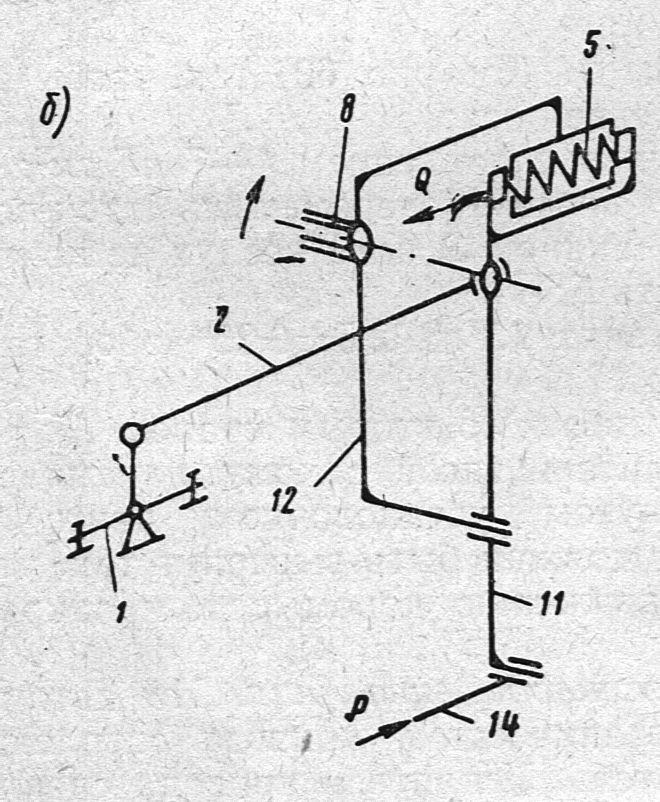 Рул бошқармасини стабиллаш.
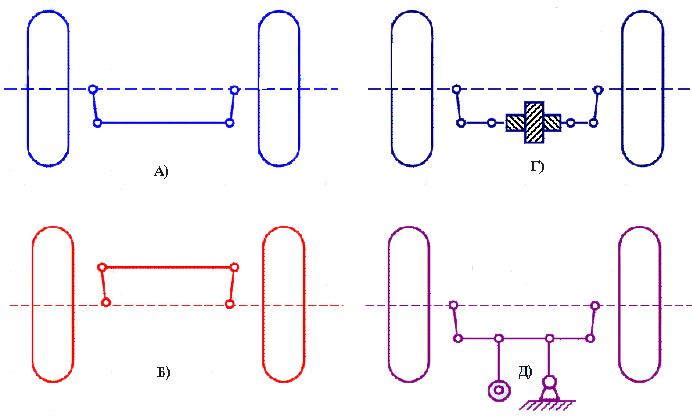 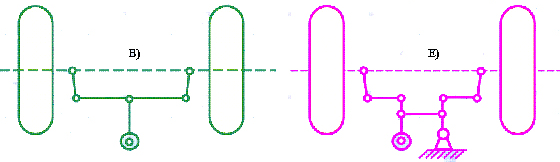 Рул бошқармаси трапецияларининг турлари